netlabBringing the joy back to virtual networking labs
Ivan Pepelnjak (ip@ipSpace.net)Network ArchitectipSpace.net AG
Who is Ivan Pepelnjak (@ioshints)
Past
Kernel programmer, network OS, and web developer
Sysadmin, database admin, network engineer, CCIE
Trainer, course developer, curriculum architect
Team lead, CTO, business owner
Present
Network architect, consultant, blogger, webinar, and book author
Focus 
SDN and network automation
Large-scale data centers, clouds, and network virtualization
Scalable application design
Core IP routing/MPLS, IPv6, VPN
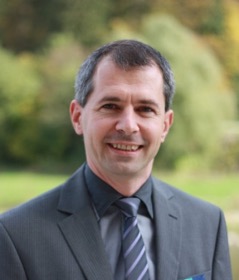 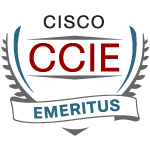 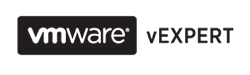 Also: I built too many labs for one lifetime, and hated that with passion
Based on a True Story
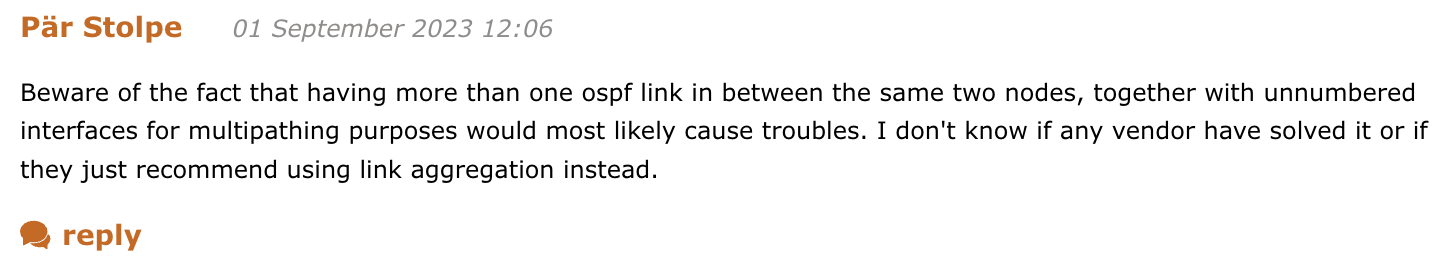 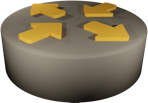 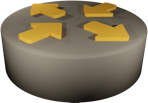 R1
R2
That should be trivial to test in a lab… However, someone has to build that lab…
The Reality Intervenes…
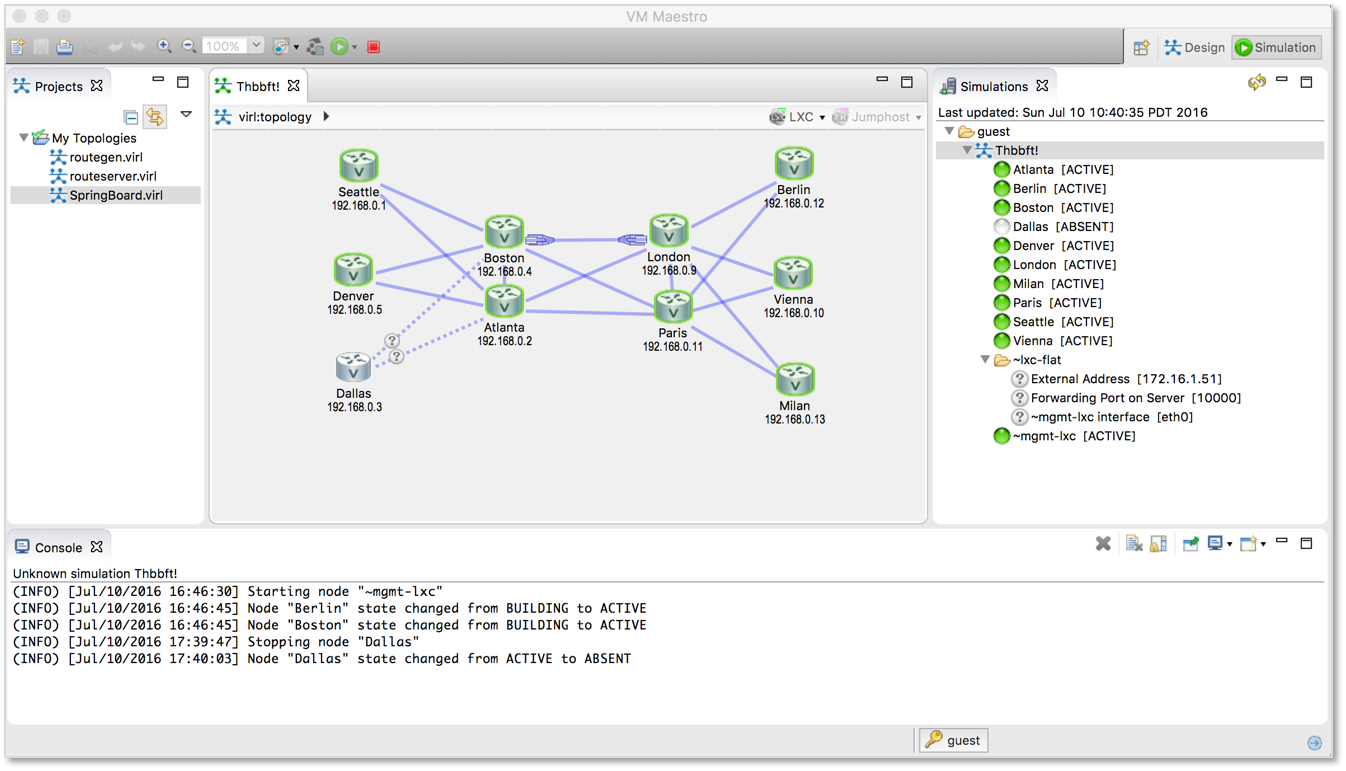 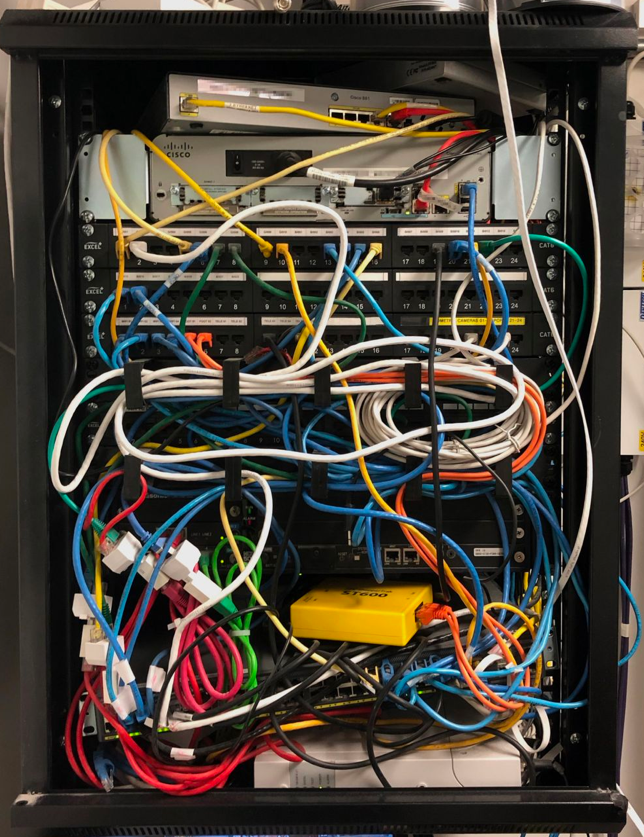 A Networking Lab Is Much More than Topology
Design and implement routing protocols
(Optional) Create virtual interfaces
Deploy initial device configurations
Create addressing plan
Build the lab topology
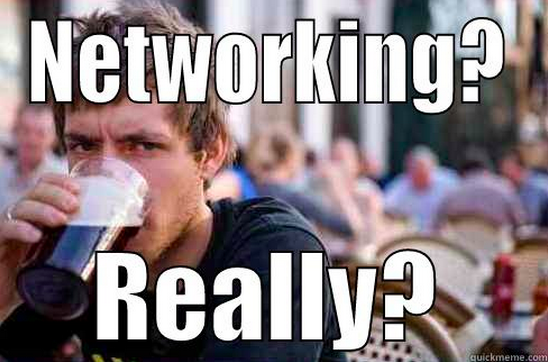 Add network services
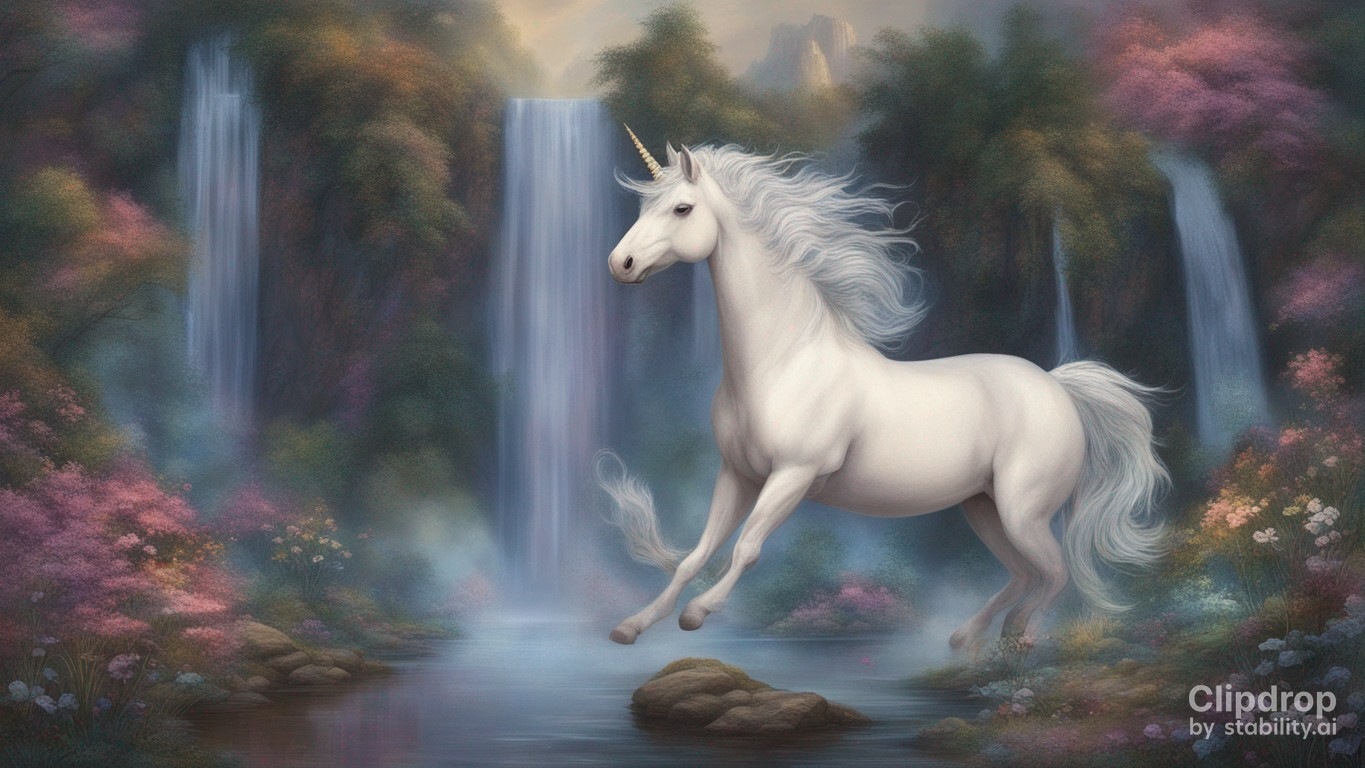 And now for something completely different
What Do We Need (in Unicorn Land of Infrastructure-as-Code)
Create a high-level description of the network
Two devices: R1 and R2
Let’s make them Arista EOS containers
They are running OSPF
We need four links (two of them stub LANs)
Oh, we’re running unnumbered links…
Next
Save the file
Execute netlab up and you’ll get a running network(including IP addressing and OSPF)
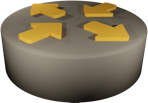 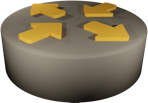 R1
R2
topology.yml
nodes: [ r1, r2 ]
defaults.device: eos
provider: clab
module: [ ospf ]
links: [ r1, r2, r1-r2, r1-r2 ]
addressing.p2p.ipv4: True
Create configuration files
Start the containers
Start an Ansible playbook
Initial device configuration
Configuring OSPF
Connect to the device
… and we have the answer!
Wait, What Just Happened? netlab up Behind the Scenes
netlabcreate
Topology file
Plugins
Modules
Defaults
CLI arguments
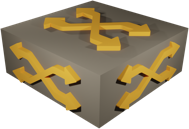 Data model transformation
Snapshot
Orchestrator configuration
Ansible inventory
Prepare virtual infrastructure
Start the lab
Adjust networking infrastructure
netlabinitial
Custom configuration templates
System configuration templates
Ansible playbook
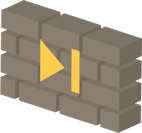 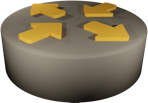 Building a Networking Lab with netlab
Design and implement routing protocols
Create virtual interfaces
Deploy initial device configurations
Create addressing plan
Build the lab topology
Initial netlab use case
Built-in and custom IPv4 + IPv6 address pools(loopback, P2P, LAN, VLAN, VNI, tunnels), DHCPv4/v6
Jinja2 configuration templates + Ansible playsfor 20+ platforms
VLAN, VRF and VXLAN configuration modules
OSPF, IS-IS, EIGRP, BGP, MPLS configuration modules
Add network services
EVPN, MPLS/VPN, 6PE configuration modules
Every Lab Is Special
Add custom configuration
Static configuration templates
Configuration templates modifying built-in configurations
Multi-vendor and multi-platform support
Modify data transformation with plugins
Modify the built-in transformation rules
Add new functionality(example: IP anycast)
Add new attributes or functionality to existing configuration modules (example: BGP allowas-in)
Design and implement routing protocols
Create virtual interfaces
Deploy initial device configurations
Create addressing plan
Build the lab topology
Add network services
Current State of netlab (April 2024)
Network devices
Arista vEOS/cEOS
Aruba CX
Cisco ASAv, IOSv, IOS XE (CSR), Nexus OS (9300v), IOS XR/XRd
Cumulus Linux 4.x and 5.x (NVUE)
Dell OS10
Fortinet
FRR
Juniper vSRX 3.0, vMX, vPTX (vEVO)
Mikrotik RouterOS 6 and 7
Nokia SR Linux and SR OS
VyOS 1.4
Hosts and daemons
Generic Linux host or container
BIRD
dnsmasq
Virtualization providers
KVM with libvirt (Vagrant)
Docker (containerlab)
Hardware labs (requires extra interface information)
VirtualBox (Vagrant) (deprecated)
Multi-provider topologies
Combine containers and virtual machines in the same lab
Connect external devices with the virtual lab
Current State of netlab: Behind the Scenes
Network devices
Arista vEOS/cEOS
Aruba CX
Cisco ASAv, IOSv, IOS XE (CSR), Nexus OS (9300v), IOS XR/XRd
Cumulus Linux 4.x and 5.x (NVUE)
Dell OS10
Fortinet
FRR
Juniper vSRX 3.0, vMX, vPTX (vEVO)
Mikrotik RouterOS 6 and 7
Nokia SR Linux and SR OS
VyOS 1.4
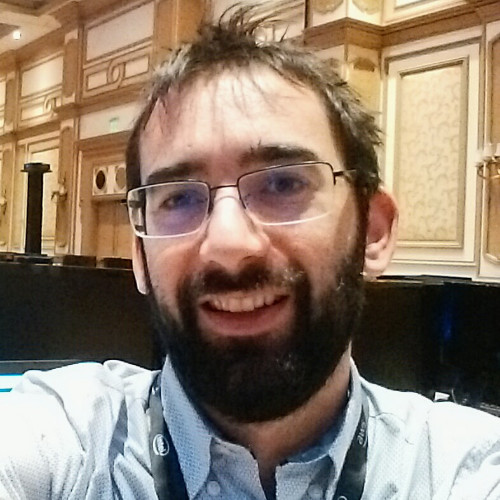 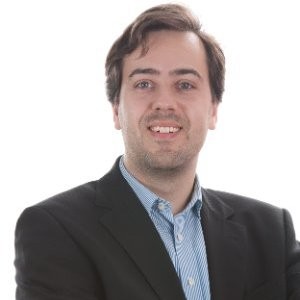 Current State of netlab (April 2024)
Addressing
IPv4 + IPv6
Address pools + static prefixes
VLAN-wide subnets
Static interface addresses
Unnumbered IPv4 and IPv6 (LLA) interfaces
Layer-2-only interfaces
DHCP (clients, servers, relays)
Data Plane
VLANs and VRFs
VXLAN (static ingress replication or EVPN)
MPLS including SR-MPLS
SRv6
Tunnel interfaces
Routing Protocols
OSPFv2 and OSPFv3
IS-IS
EIGRP
BGP
BFD
VRRP and anycast gateways
MPLS Control Plane
LDP, BGP-LU, SR-MPLS (OSPF or IS-IS)
Network Virtualization
MPLS L3VPN and 6PE
EVPN (bridging, VLAN bundles, asymmetric and symmetric IRB, most combinations of IGP and BGP)
Sample Platform Support
More @ https://netlab.tools/platforms/
But Wait, There’s More
External Connectivity
Macvtap libvirt interfaces
Macvlan container interfaces
Port forwarding for VMs and containers
External Tools
SuzieQ
Graphite
Ease-of-use
Wiring, addressing, OSPF, and BGP reports(text, Markdown, HTML)
Graphs (Graphviz or D2)
Graphite GUI 🎉 🎉 🎉
Automated validation
Multiple lab instances on a single server
Restore previous configurations
Large topologies
Topology templates
Staggered device start
Link groups
Example: Graph (D2)
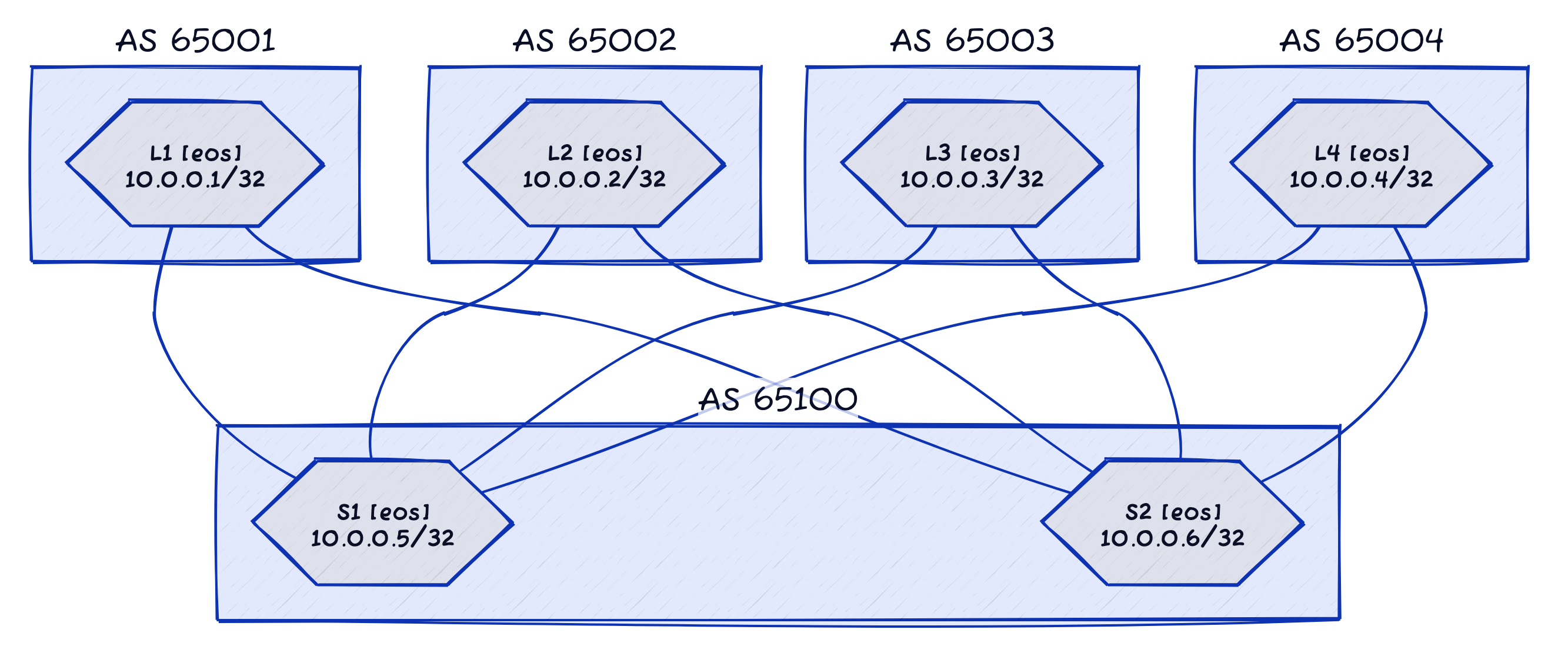 Example: Addressing Report (BGP)
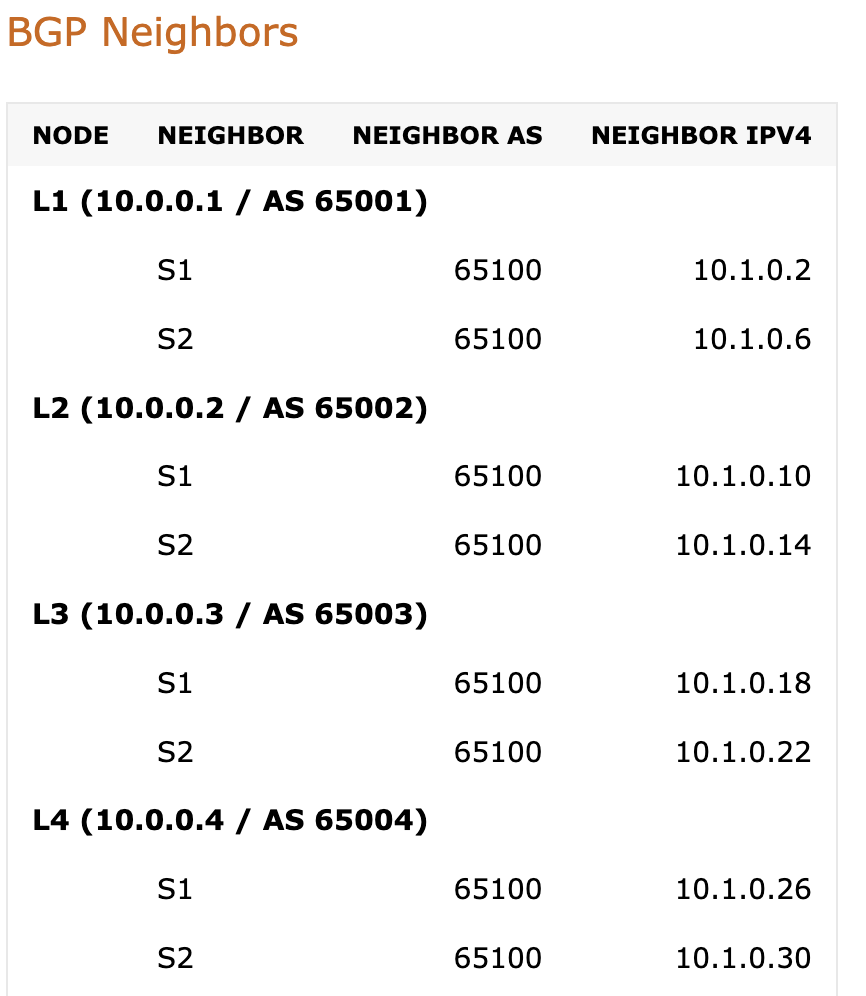 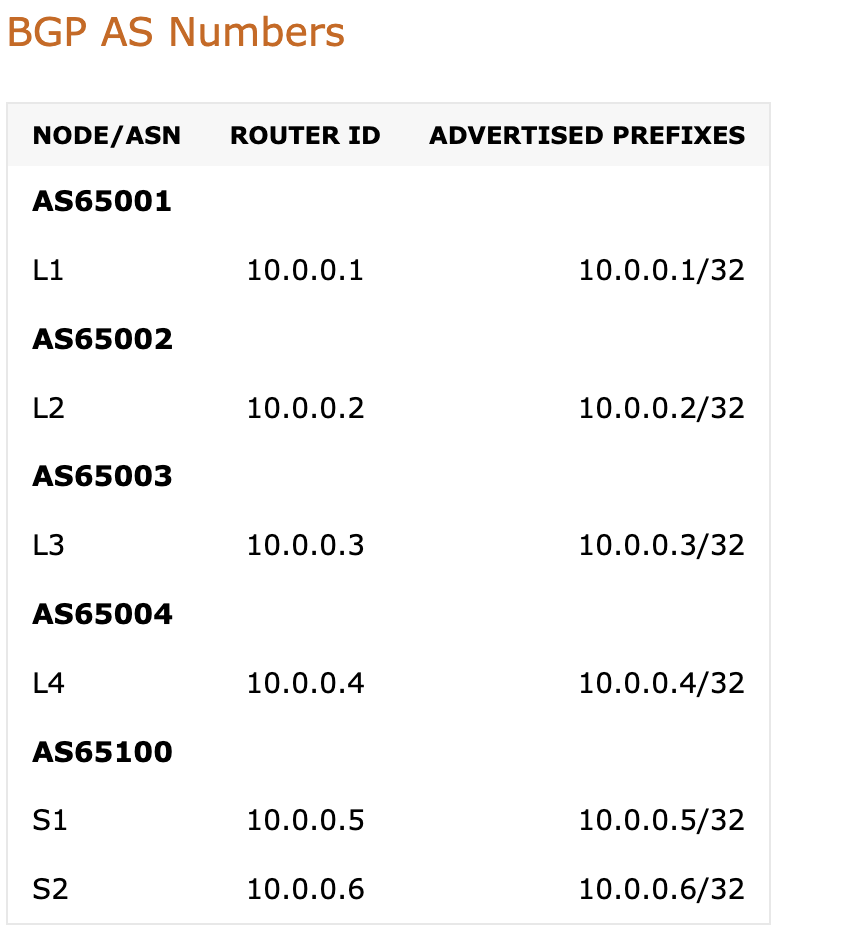 Example: Graphite GUI
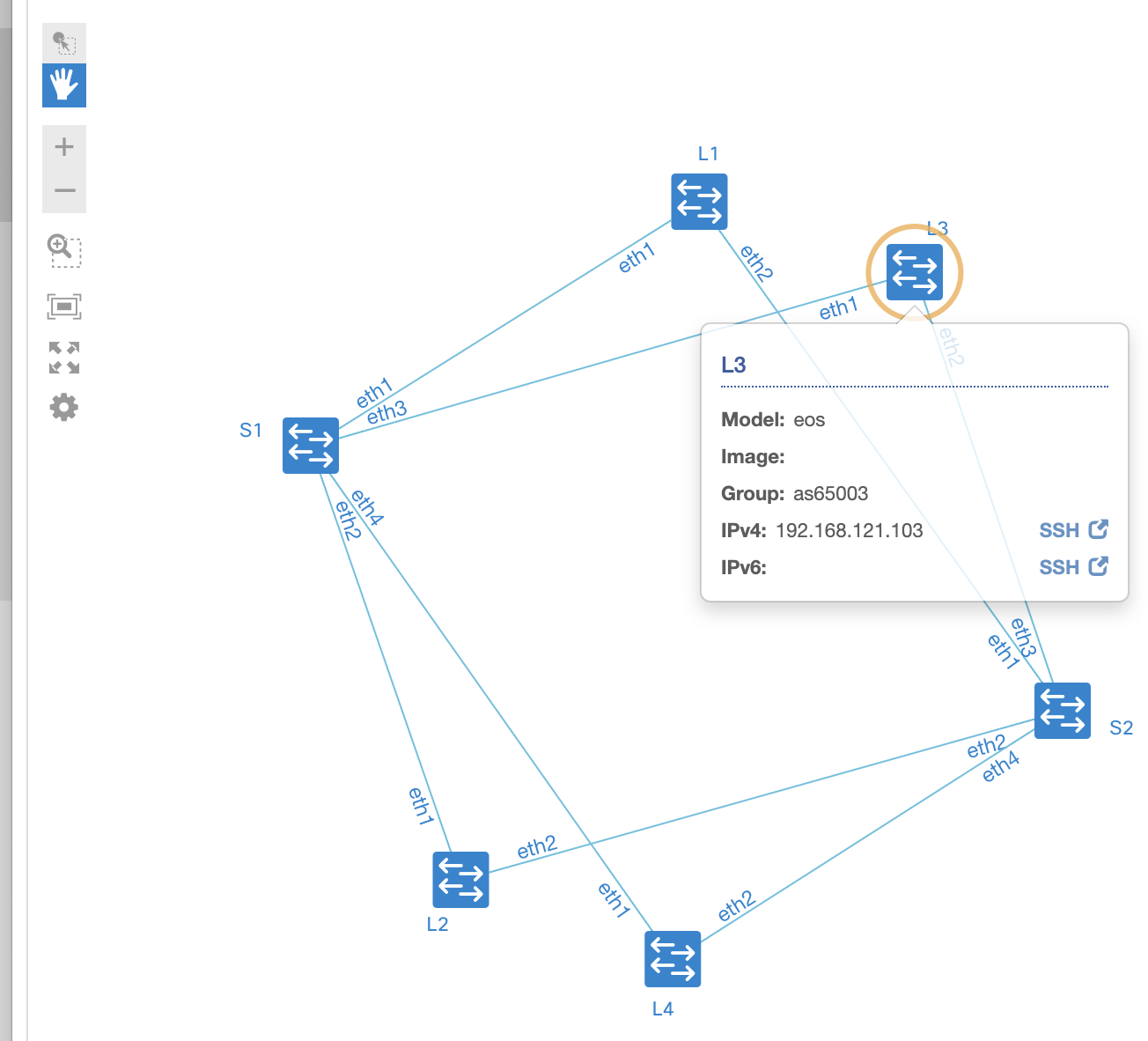 Example: Network Validation
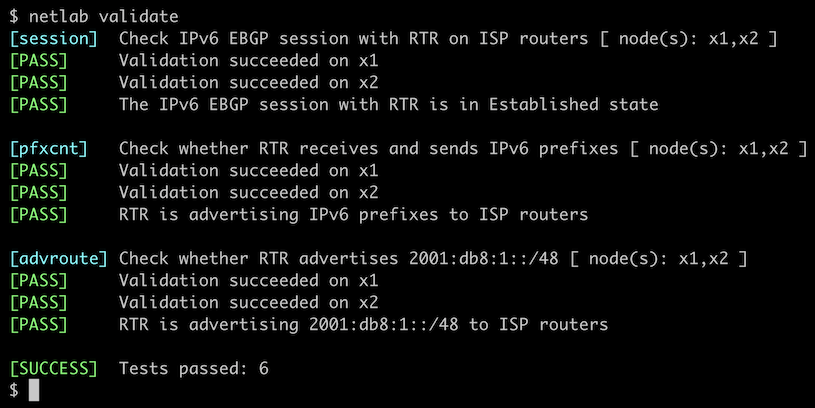 Deployment Scenarios
Recommended: Ubuntu, KVM, libvirt, Docker
Prerequisite software
Python3
Ansible (to configure the devices)
Devices as virtual machines
KVM
libvirt
Vagrant with vagrant-libvirt plugin
Containers
Docker
Containerlab
Linux (Ubuntu)
netlab CLI
Vagrant / containerlab
libvirt / Docker
Ansible
KVM /Containers
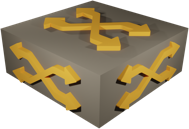 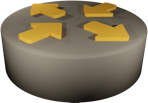 Linux bridge
Use Existing x86 Device: Ubuntu VM
Requirements
You can run containers with any VM virtualization product
Nested virtualization is required to run network device VMs
Virtualization solution with nested virtualization
Hyper-V (WSL)
KVM
VirtualBox
VMware Workstation/Fusion
Optional
Start the VM with Vagrant (simplifies the operations)
Alternative
Cloud deployment
MacOS / Windows / Linux
Vagrant
VirtualBox or VMware Workstation/Fusion
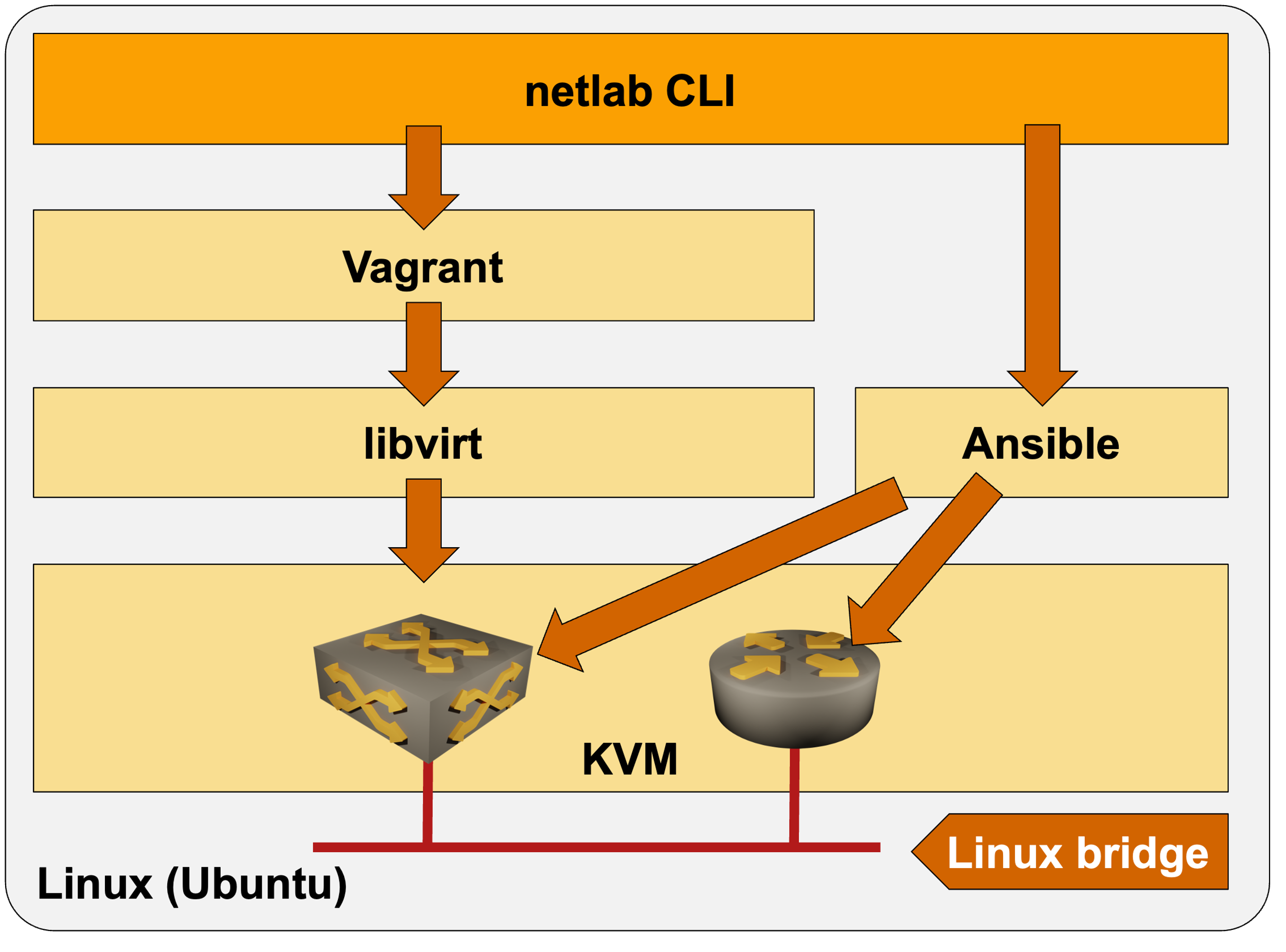 Ubuntu VM on Apple Silicon
multipass starts an Ubuntu VM on an ARM CPU
Nested virtualization is not supported  containers only
Container images must be built for the ARM CPU  FRRouting only (at the moment)
Interesting use cases
Run BGP, VXLAN, or EVPN labs on your Apple laptop
FRRouting control-plane configuration syntax is pretty close to the industry standard CLI
MacOS (ARM CPU)
Multipass
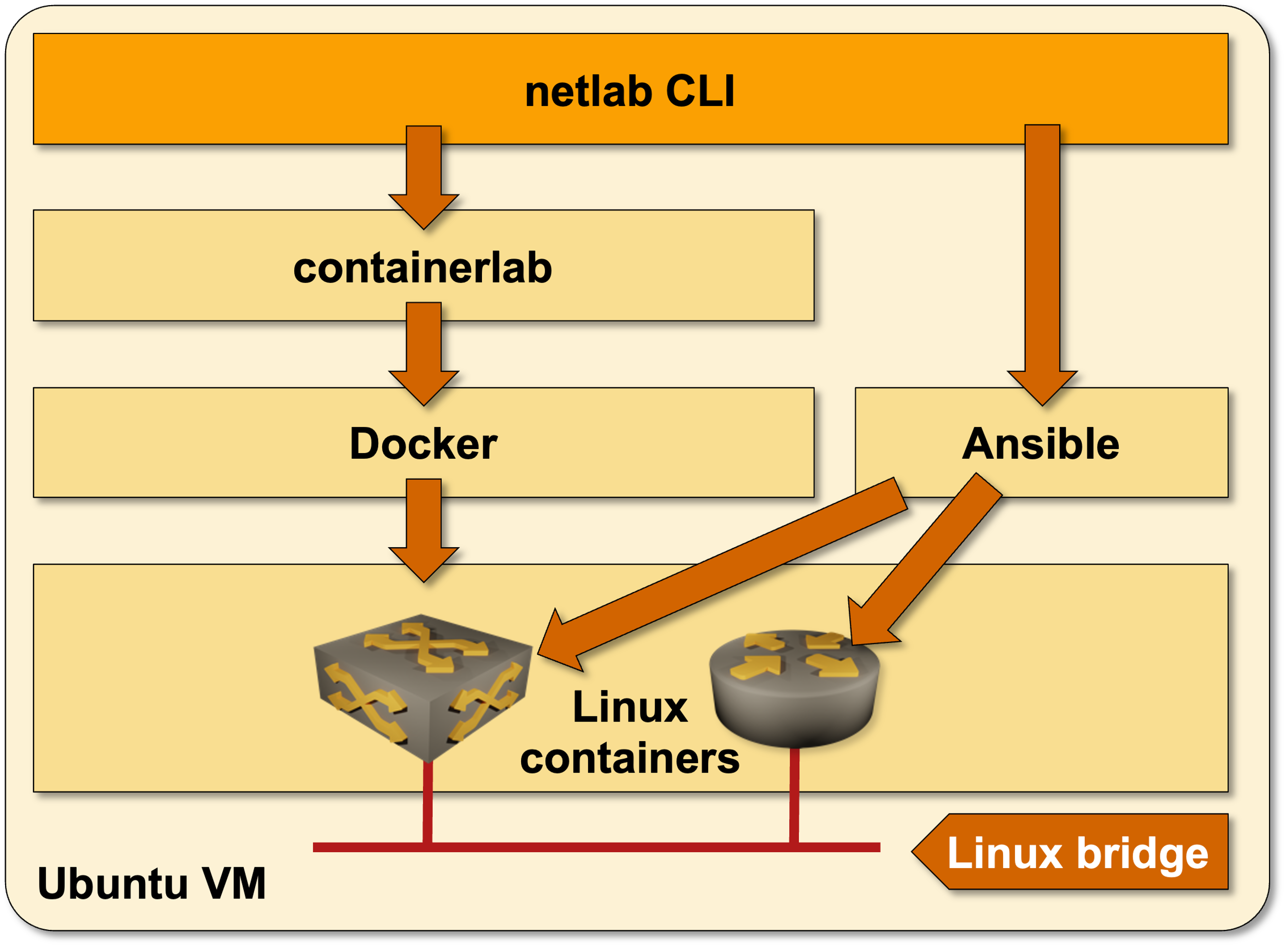 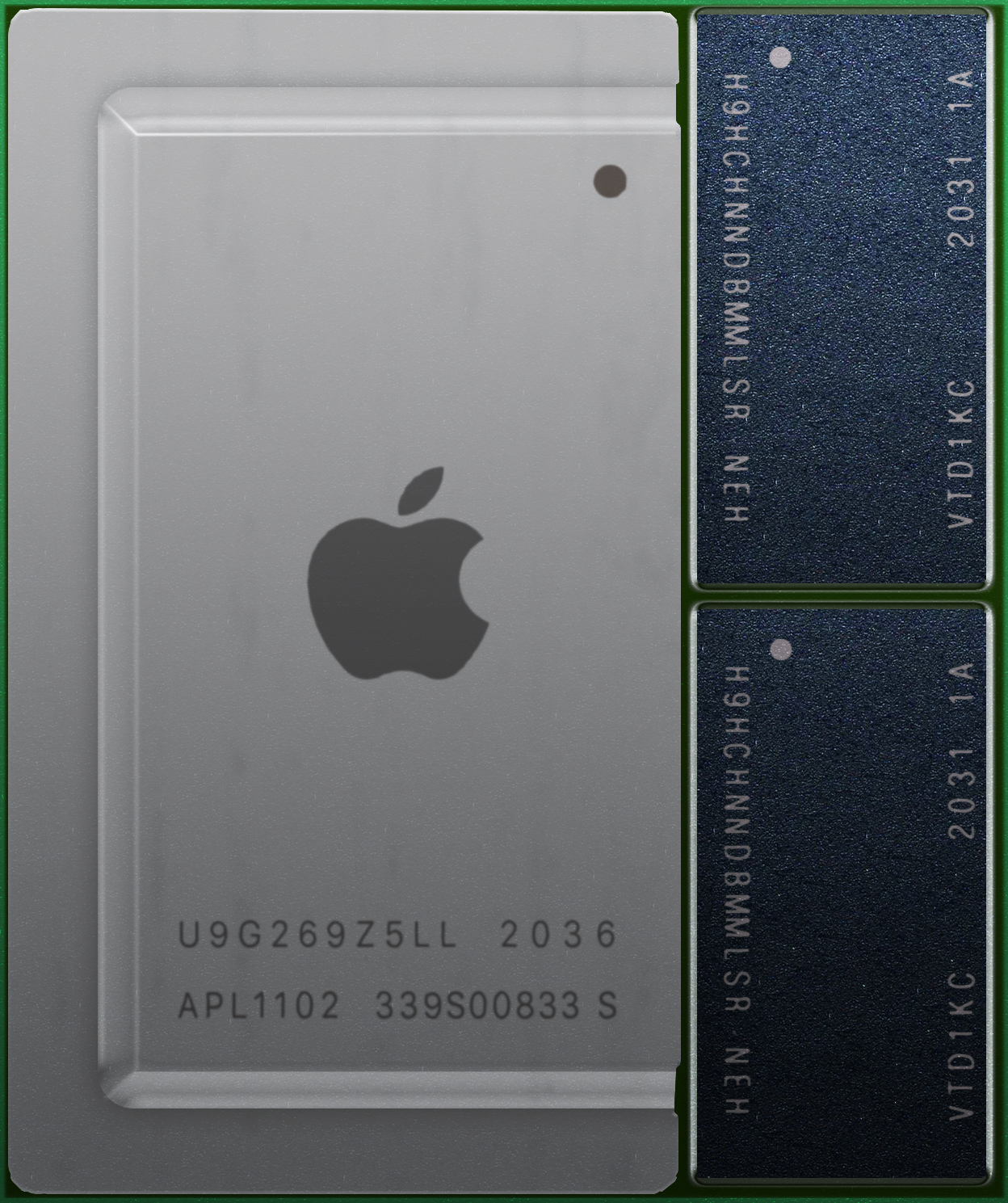 Some Assembly Required (Thank You, Vendors)
Automatically downloadable images and containers
FRR
Cumulus Linux
Nokia SR Linux
VyOS
Easy to download
Juniper vPTX (no registration required)
Most everything else (from bad to worse)
Registration (Arista EOS, Cisco Nexus OS)
Download tied to a valid support contract
Begging your SE
Available only if you know the right dev person
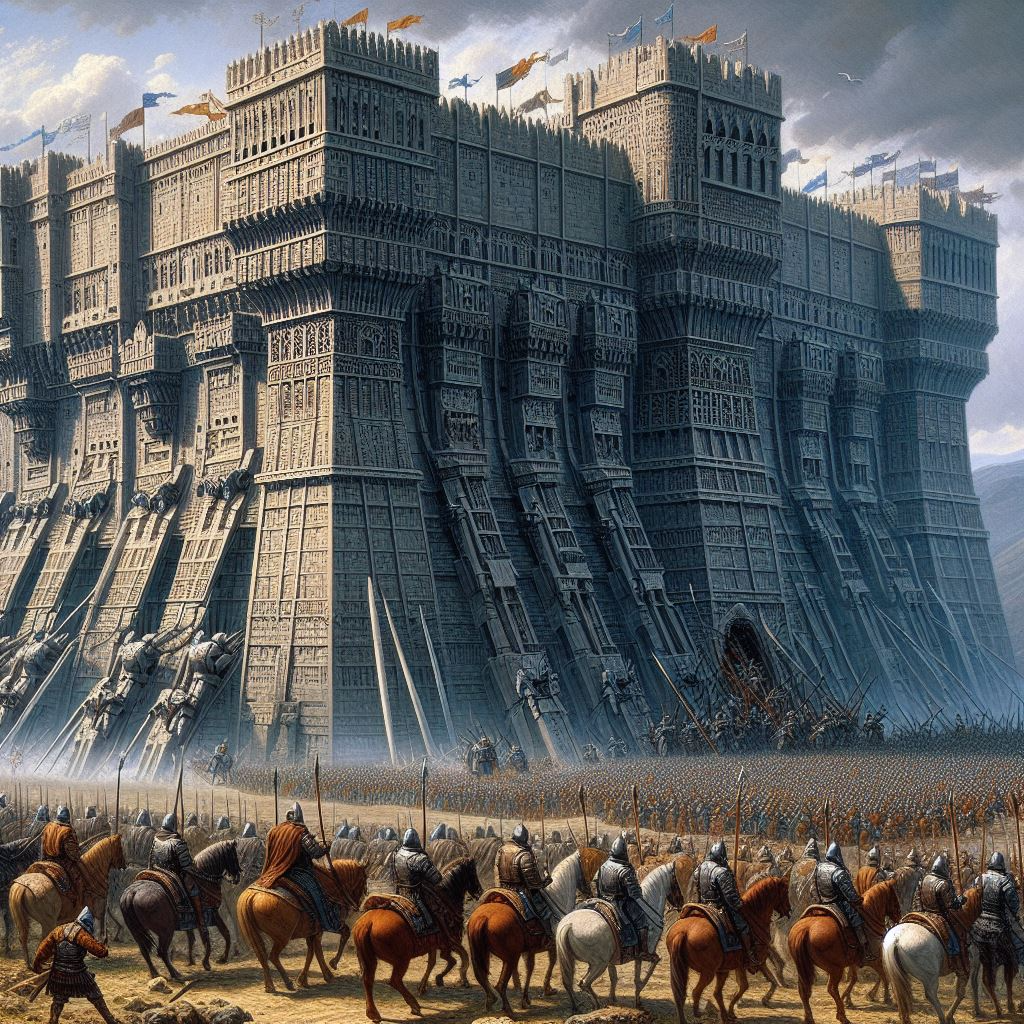 But Wait, That’s Not All
After you download a container image (Arista cEOS)
Unpack and install it (easy)
Virtual machines are a nightmare
Download a virtual disk
It boots without a configuration and expects stuff on serial port
Exception: Junos and ASA can take configuration from a mountedCD-ROM
Building a Vagrant box
What we need to automate lab startup
Start the VM, answer a dozen questions
Copy-paste initial configuration
Save the configuration, shut down the VM
Package as a Vagrant box, hope it works
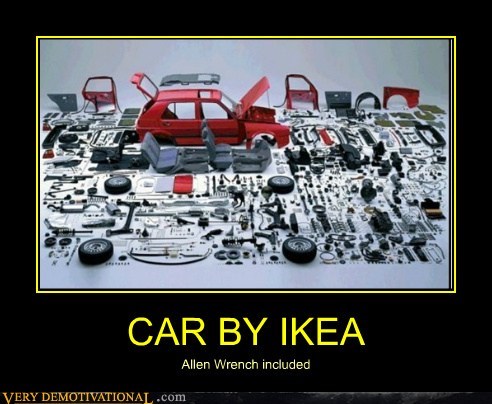 Getting Started
Getting Started: Hardware
Get decent hardware
Network devices consume between 256MB (Mikrotik) and 12GB (Cisco Nexus 9300v release 10.3) per node
Containers consume between 200MB (FRR) and 1GB (Arista cEOS, Nokia SR Linux)
Decide which deployment architecture you want to use
Existing x86 hardware using Windows/Mac: Linux VM (might need nested virtualization support)
ARM CPU: Linux VM running FRR containers
Standalone Linux server on dedicated hardware: use a fresh copy of Ubuntu
Standalone server recommendations
Intel NUC works great (but is no longer available)
Run containers (Arista, Cumulus, FRRouting) on a VM in the cloud (example: Oracle Cloud Free Tier)
Some cloud providers offer nested virtualization (Google Cloud, Packet, Digital Ocean)
Getting Started: Installation
Ubuntu
Start with a (fresh) Ubuntu VM or a bare-metal server
Install Python3 if needed
Install networklab package with pip
Use netlab installation scripts to install libvirt/KVM, Vagrant, Ansible, Docker, containerlab…
Download or build Vagrant boxes or containers(tons of recipes on netlab.tools/labs/libvirt and netlab.tools/labs/clab)
Other Linux distributions
Everything should work (apart from installation scripts)
Box-building tools have been tested on Ubuntu
We won’t be able to help you 🤷‍♂️
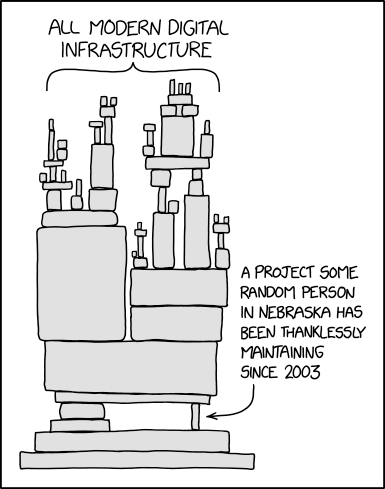 Is It Worth It? What Others Are Saying…
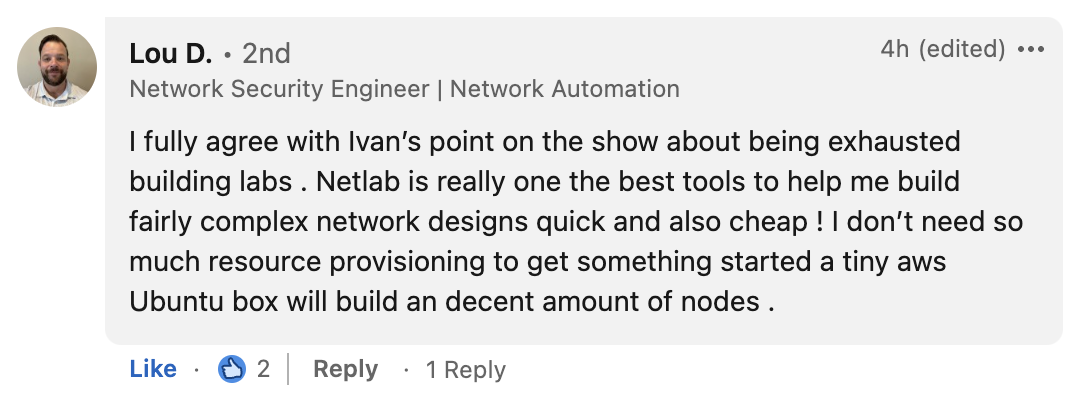 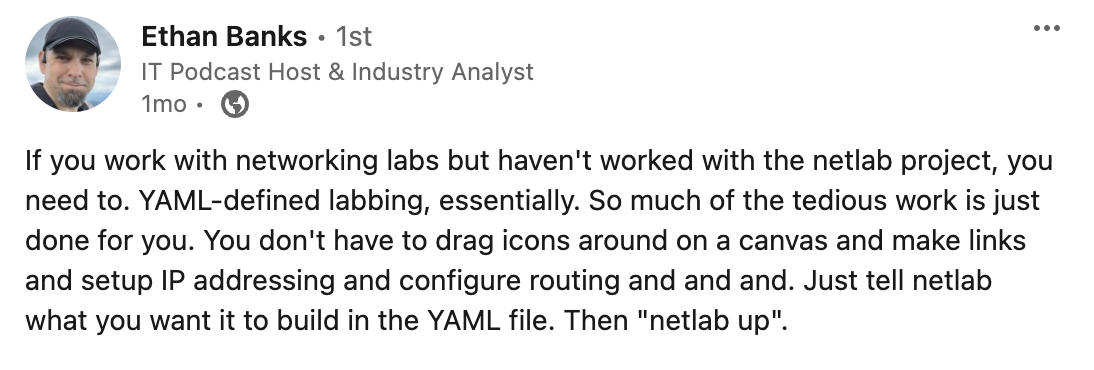 What Others Are Building with netlab
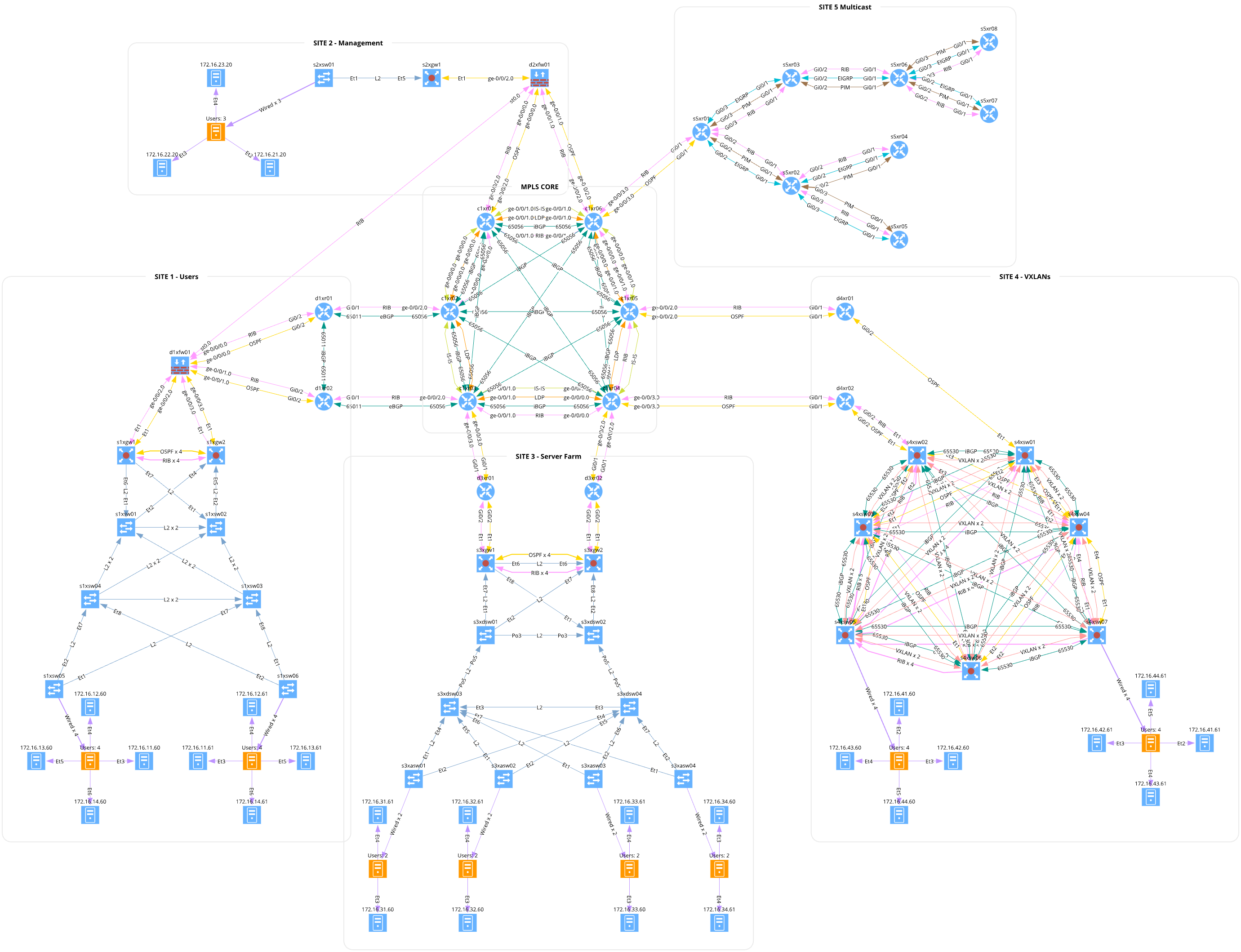 How Can You Help?
Spread the word ;)
Use the tool to build your labs
Ask questions and report bugs
Want to contribute?
Fix documentation
Fix bugs
Add new functionality to existing devices(example: VXLAN on IOS XR or vPTX)
Add new devices
Still not enough?
Develop new plugins (hint: OSPF interface parameters)
Develop new modules (IP multicast, Babel, RIP…)
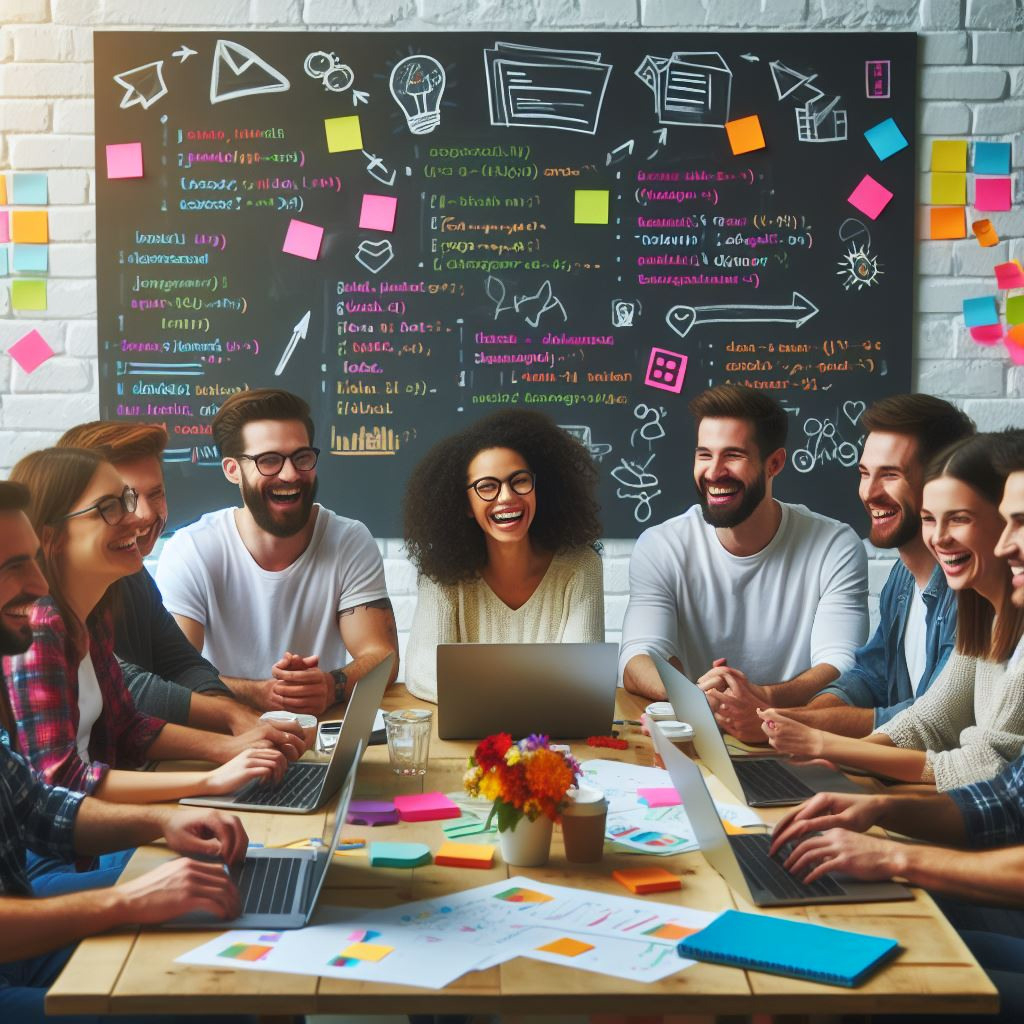 Questions?
Netlab resources
Documentation:	netlab.tools
Blog posts:	blog.ipspace.net/tag/netlab.html
Source code:	github.com/ipspace/netlab
Examples:	github.com/ipspace/netlab-examples
Sample project:	bgplabs.net

To reach me
Web:		ipSpace.net
Email:		ip@ipSpace.net
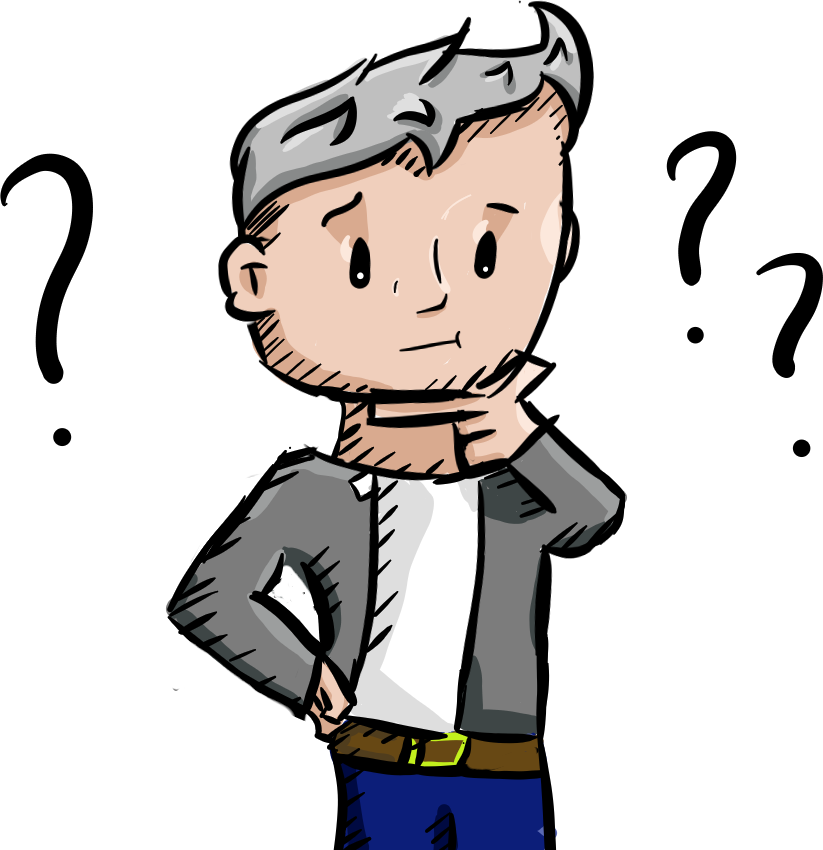 Use GitHub issues / discussions to ask netlab questions and report challenges
netlab High Level Architecture
High-Level Architecture
Topology file
Plugins
System defaults
netlab CLI
Vagrant
Containerlab
Ansible
Docker
libvirt
VirtualBox
KVM
Data Transformation and Configuration File Creation
Topology file
Plugins
Modules
Defaults
CLI arguments
Data model transformation
Snapshot
Orchestrator configuration
Ansible inventory
External tool configurations
netlab initial – Device Configurations
Ansible inventory
Custom configuration templates
System configuration templates
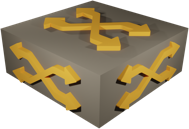 Ansible playbook
Device-specific configuration
Module-specific task list
Module-specific configuration
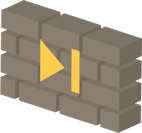 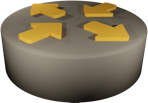